調整題目順序
將游標出現在題目上，出現     圖示
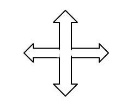 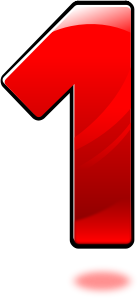 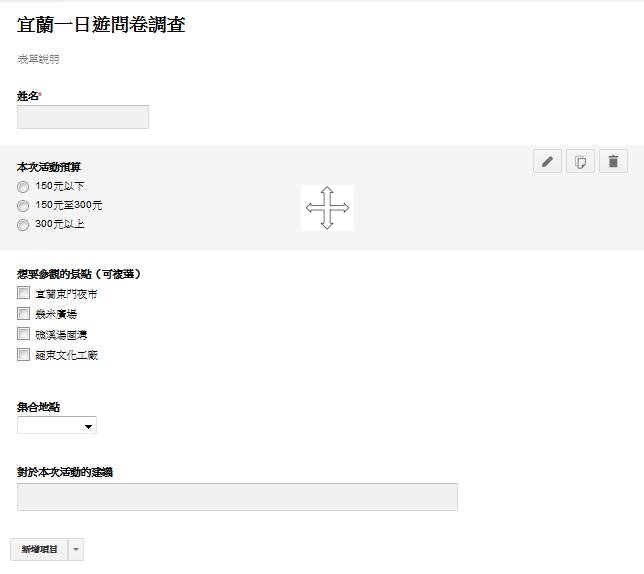 2
按下滑鼠左鍵，將題目移到適當的位置
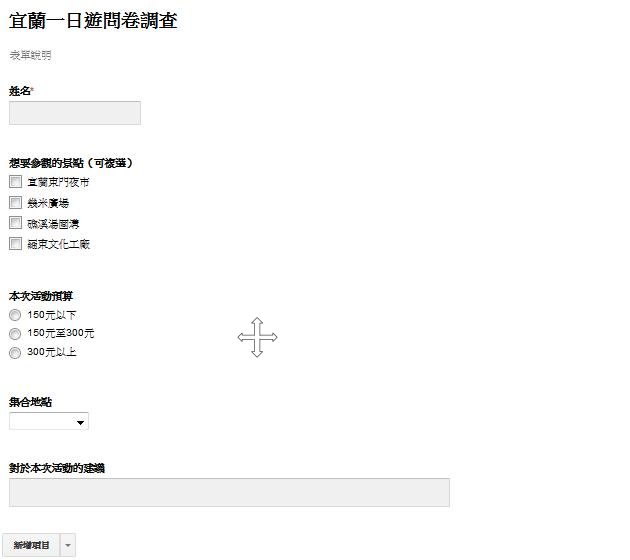 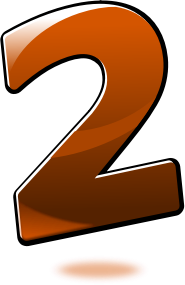 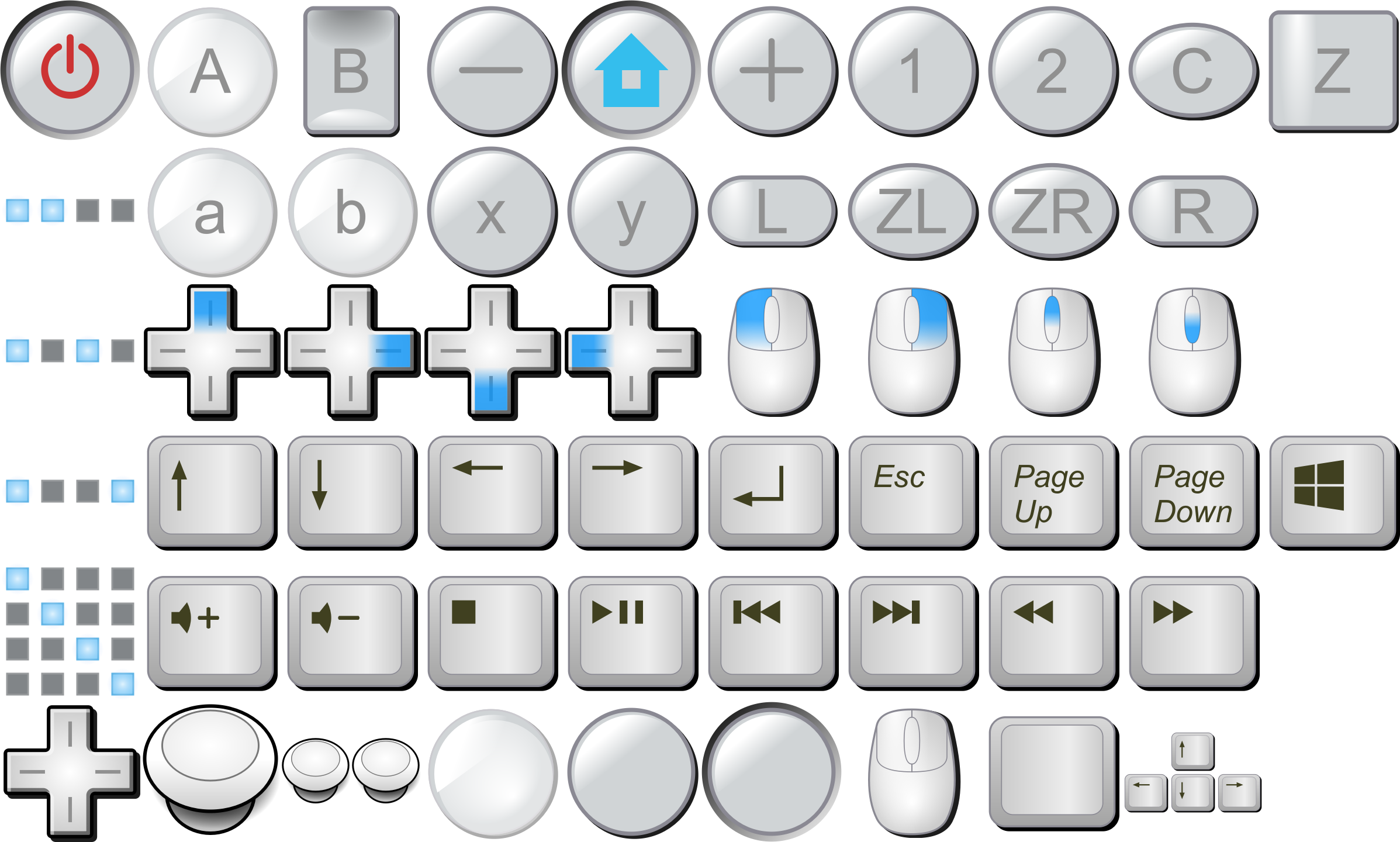 3